Population Dynamics of Developmental Time in Drosophila melanogaster
Workshop on 
FLAGS SIGNALLING AND LANDSCAPES (WFLS)
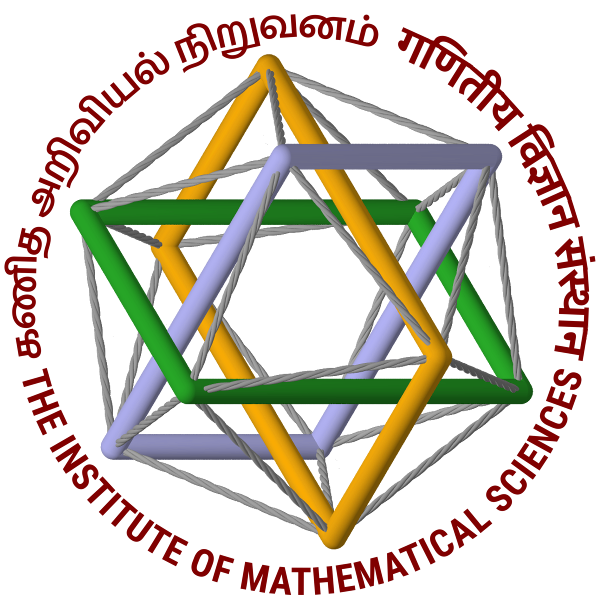 Institute of Mathematical Sciences (IMSc) 
Chennai, India
Ishitva Gupta
Nithin K A
Sarthak Saini
Outline
Introduction 
Trade-off: Development rate v/s Stress Responses 
Motivation for the model
Model description 
Results
Implications
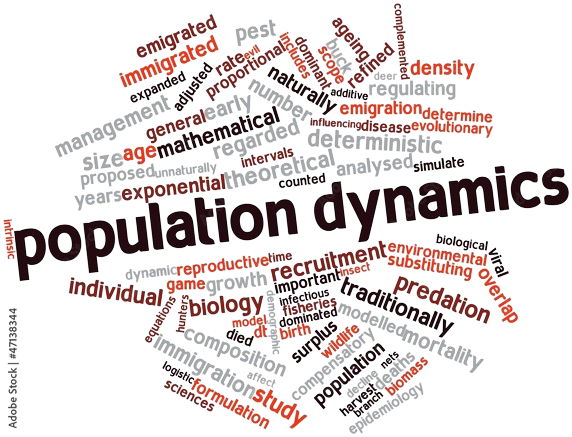 Adobe Stock Photos
Introduction
Egg to Adult Developmental Time:
Developmental time can vary in wide ranges based on environmental and genetic factors
Important life history traits which guide a lot of phenotypic characteristics 
Body weight 
Reproductive potential (Fecundity)
Pre-adult Survivorship
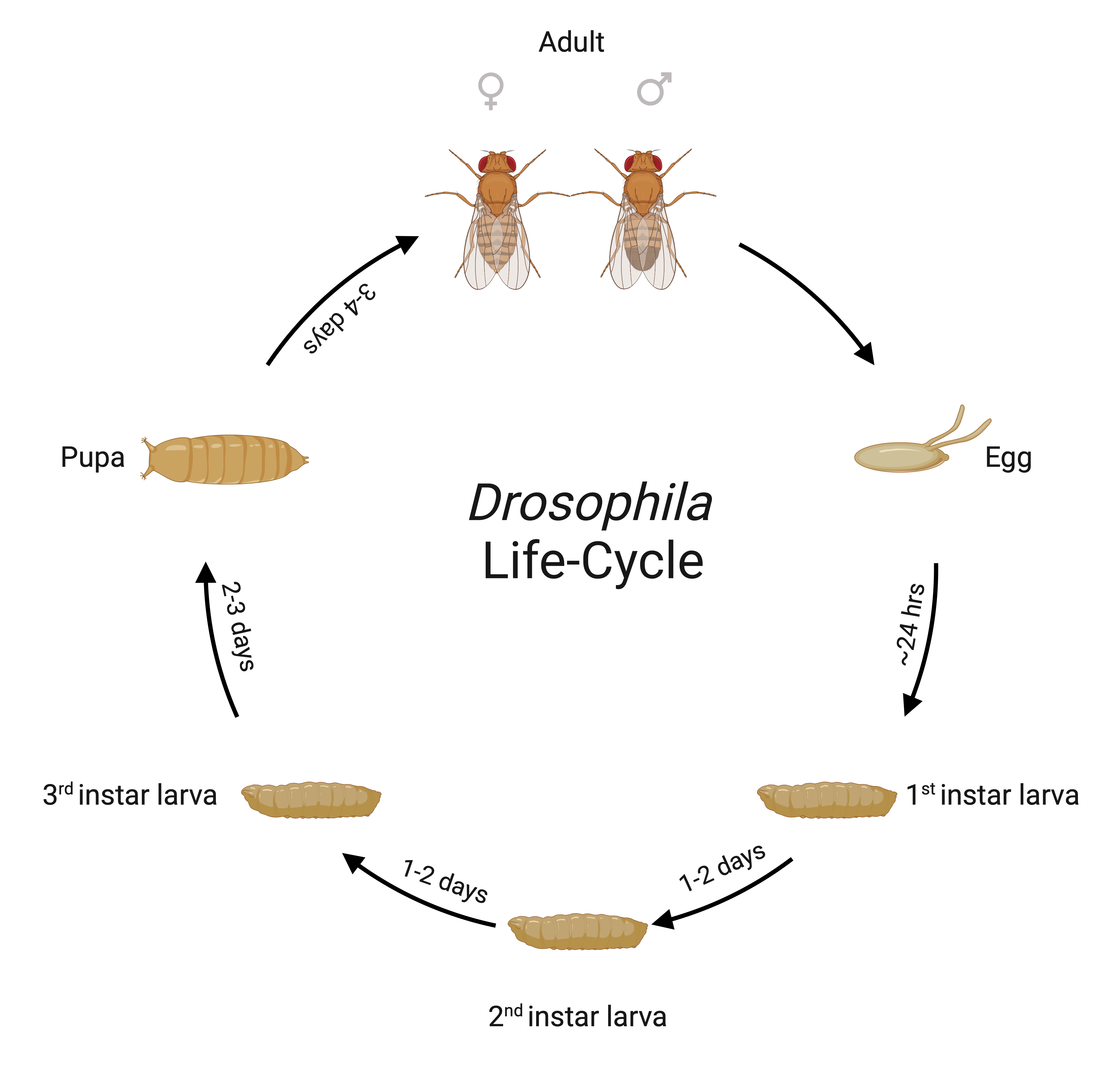 Created with BioRender.com
Trade-off: Development Rate v/s Stress responses
Faster-developing flies have the advantage of starting laying eggs early in life 
However, they have reduced body weight, pre-adult survivorship and response to stress
Late-developing flies face consequences as they can only start to lay eggs long after the fast-developing flies
However, they get the advantage of having higher early-life fecundity and better response to stress
Motivation for the Model
There is a fitness trade-off that individuals face in choosing a particular development regime
Interesting dynamics of maturation time over the course of generations can be expected
These dynamics will depend upon the parameters of mortality and fecundity associated with the developmental time ranges 
These dynamics are difficult to study in an experimental setup owing to the cost and labor
Model Description
Simplistic Approach: Depicting the trade-off
Model Description
Different Approach:
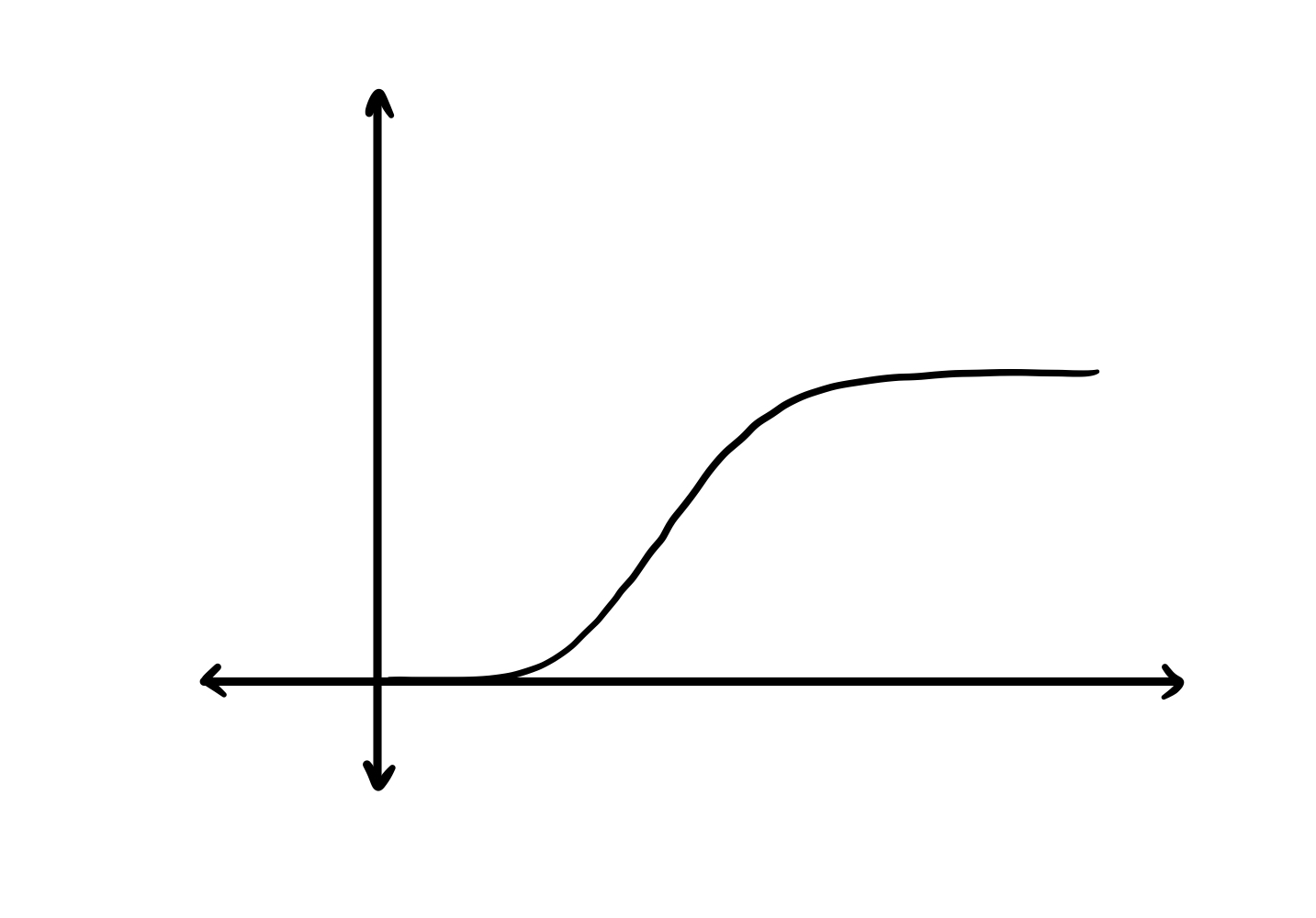 Fecundity
Age (in days)
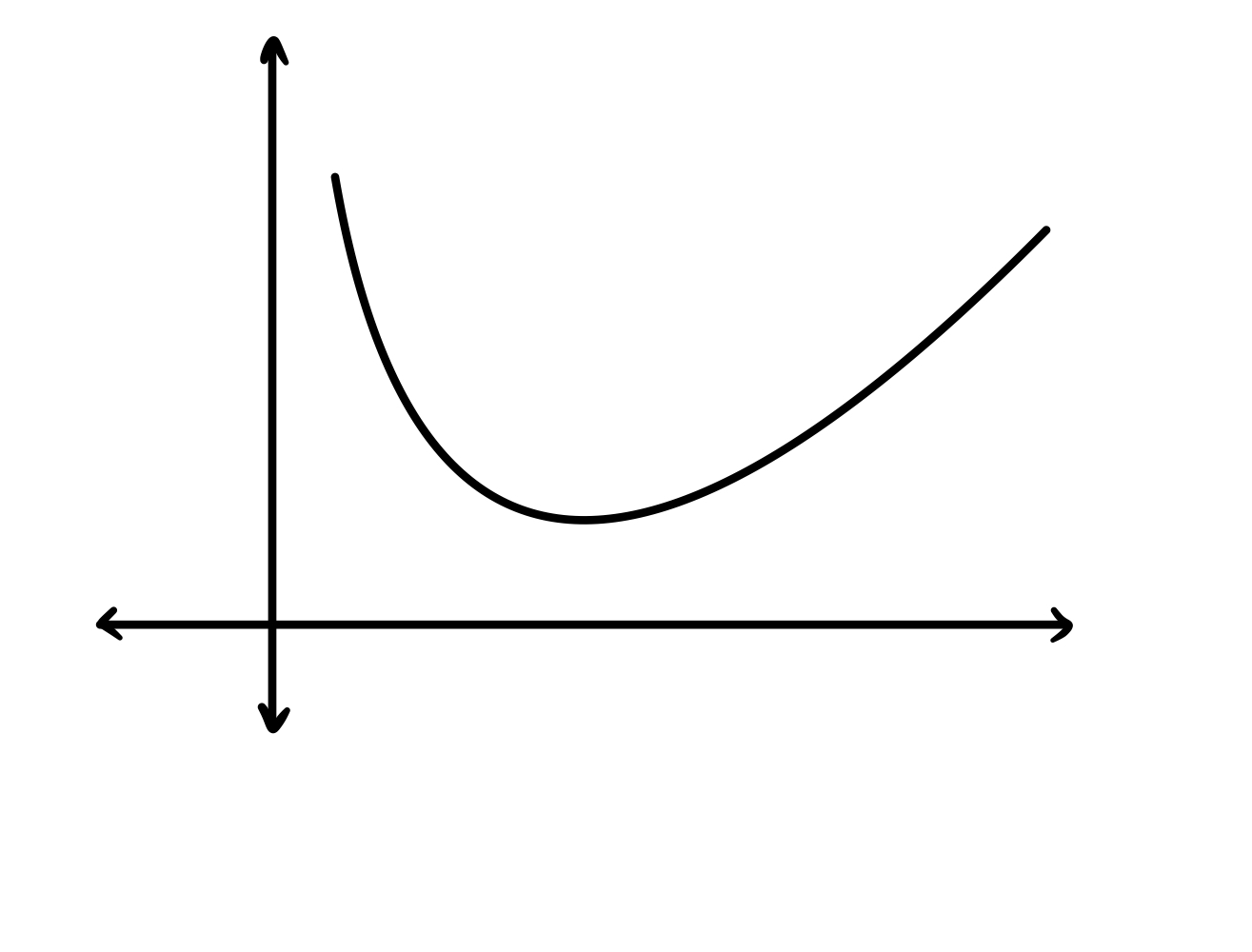 Mortality Rate
Maturation (in days)
Results
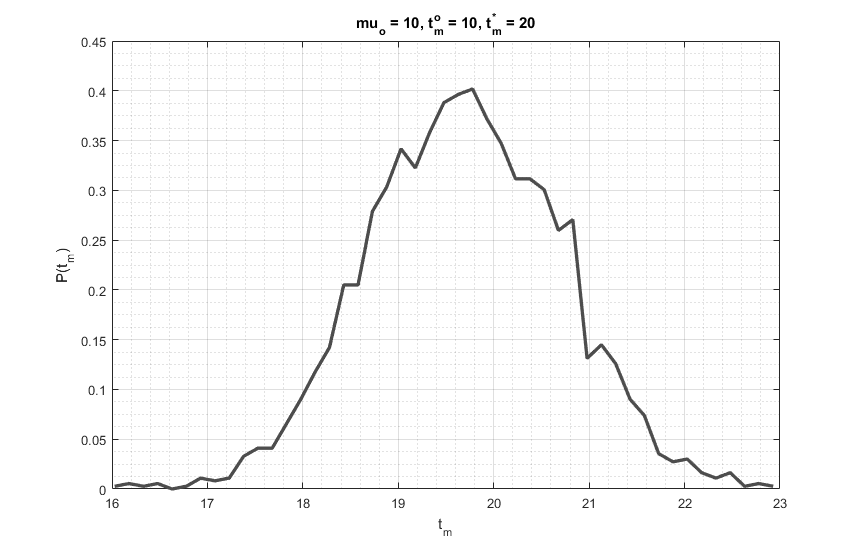 Figure 1: In the absence of significant trade-offs we get a normal distribution
Results
Bistablity:
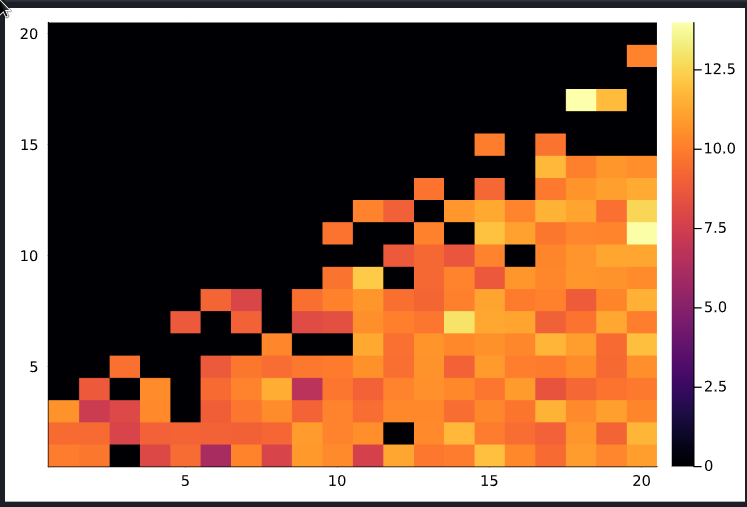 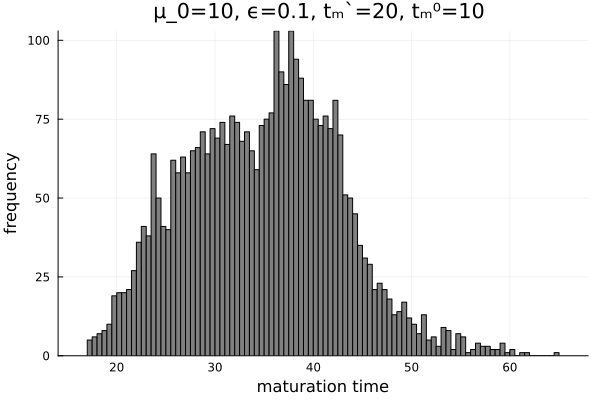 Time thresholds can lead to bistablity
The introduction of trade-offs in the system leads to bistablity
Results
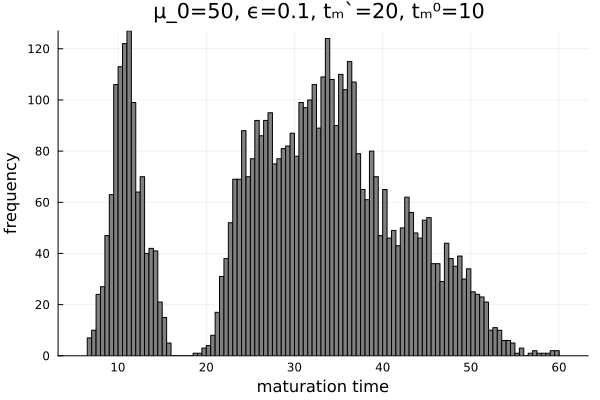 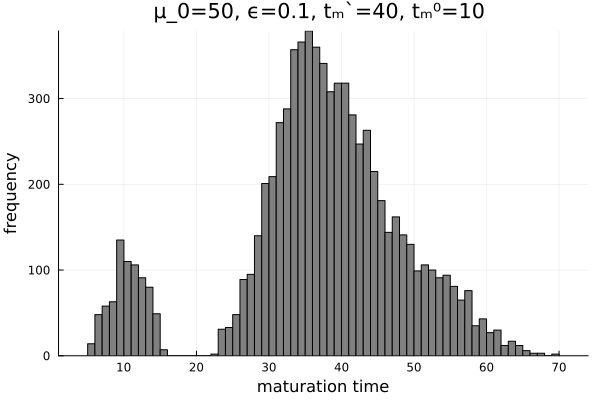 Results
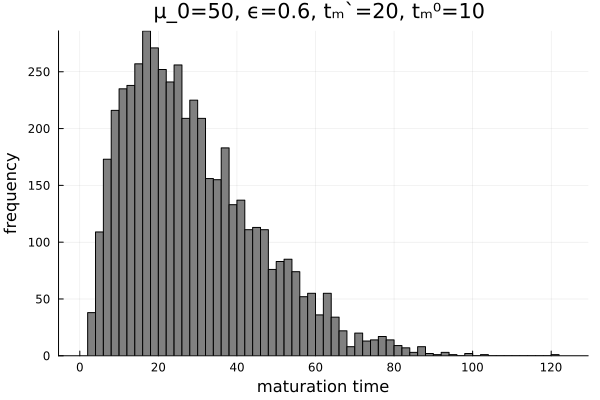 Introduction of noise in the heritability of trait
Results
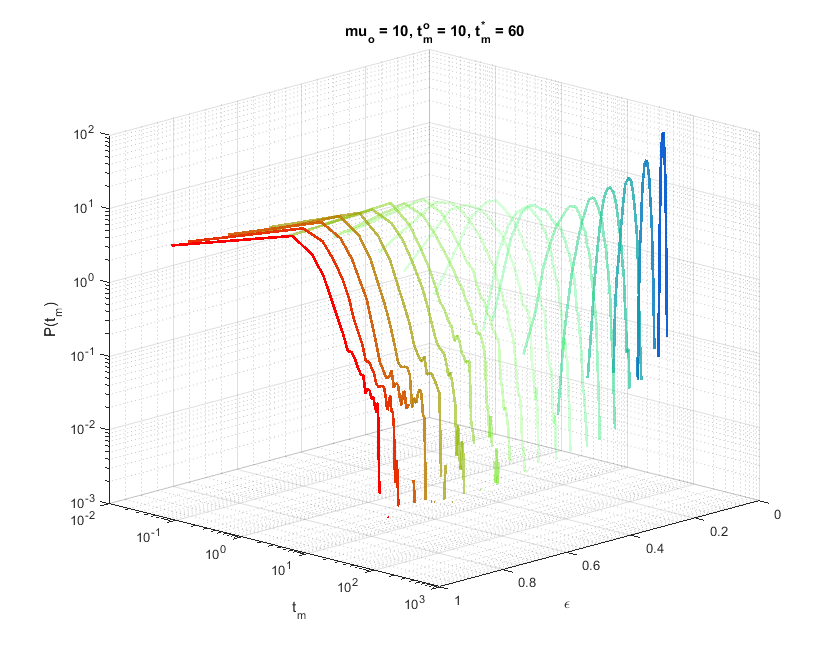 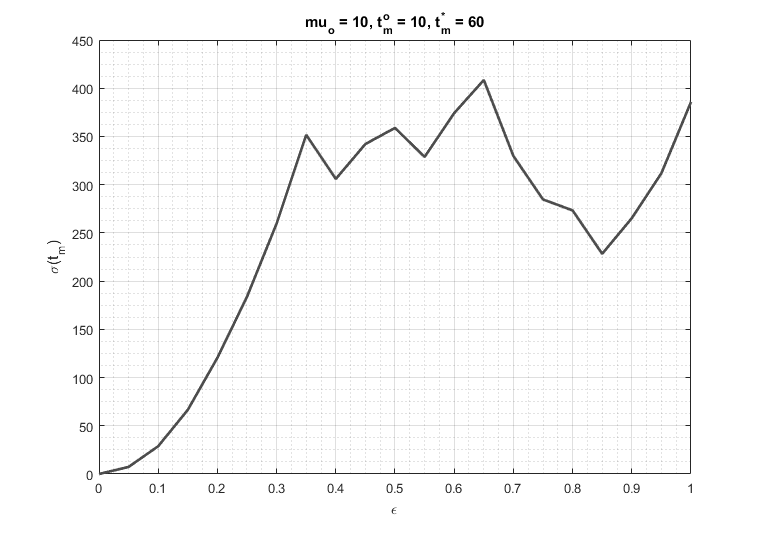 Frequency
Maturation time variation
Noise
Maturation time
Noise
Implications
Based on the characteristics of the initial population, different kinds of population dynamics can arise over the course of time. Therefore, not just the parameters of fitness but also the distribution of the existing population is essential. 
Co-existence is possible because of the contrasting trade-offs and the temporal differences
Environment plays a vital role in maintaining the variations in the population, and even though selection will guide the population towards homogeneity, the noise in the heritability of the developmental-time trait will maintain the heterogeneity in the population.
Future Directions
References
Gillooly, J., Charnov, E., West, G. et al. Effects of size and temperature on developmental time. Nature417, 70–73 (2002). https://doi.org/10.1038/417070a
Zwaan, Bas, R. Bijlsma, and R. F. Hoekstra. "Artificial selection for developmental time in Drosophila melanogaster in relation to the evolution of aging: direct and correlated responses." Evolution 49.4 (1995): 635-648.
Ghosh, Shampa M., et al. "Does long-term selection for development time result in canalization: a test using Drosophila melanogaster." Frontiers in Ecology and Evolution7 (2019): 228
Acknowledgement
Mentors and Co-mentors
Fellow workshop attendees and the new people we met here 
Speakers
Cats
AND OF COURSE FLIES!!
Thank You